Welcome!
Guidance Foundation
Employee Handbook
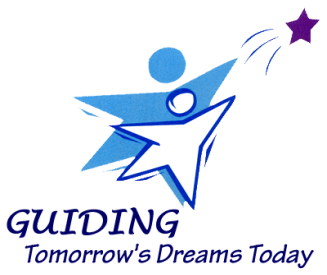 Agenda/Topics To Be Covered
History of company/company vision
 New and Prospective employees
 Who’s who
Company policies
Benefits
Performance reviews
Other resources
Required paperwork
Summary
New and Prospective Employees
All new employees shall be hired on the basis of education, experience and professional qualifications.
There will be opportunities for full, part time , and contract employees, based on agency needs.
All employees will be given equal opportunity
We seek applicants from diverse backgrounds.
 Staff shall be compensated according to the reimbursement guidelines as outlined by the state.
History of Guidance Foundation and Company Vision
Guidance Foundation was formed in 2005 in Rio Rancho, New Mexico dedicated to servicing the Westside and surrounding areas.
Our vision is to provide safe and effective care to all clients regardless of background. 
We deliver outpatient, and telemedicine services for clients who suffer from mental health and substance abuse disorders. 
We are culturally sensitive and responsive.
Who’s Who
Guidance Foundation Company: Policies
Orientation
All staff shall be required to participate in all orientation, training and staff development activities. 
Licensure and Credentialing
All staff (independent and non-independent) upon hire will be required to possess and maintain current and active licenses.
A National Provider Identifier (NPI) by NPPES in accordance with state regulations within their respective discipline.
Acquire credentialing with the CAQH-http://www.caqh.org/solutions/caqh-proview-faqs
Acquire a Medicaid Enrollment ID number-https://nmmedicaid.acs-inc.com/static/index.htm
Guidance Foundation Company :Policies
Expectations for  all employees:
All employees will be required to maintain a professional appearance and wear clothing suitable for office attire. (Tattoos and piercings must not be visible)
Each staff member must be able to pass a criminal background check and a urine drug screen test upon hire.
All staff will adhere to the non-smoking or use of substances i.e. drugs or alcohol at any time during working hours, near or on the premises.
All staff must complete all employment related documents such as Employment Eligibility Forms (I-9) and  W-4 forms, etc. or as required by law.
Guidance Foundation Company: Policies
Professional Conduct:
All employees will adhere to the professional code of standards and ethics as outlined by their respective licensing boards.
Patient confidentiality shall be maintained at all times.
 HIPPA guidelines  must be followed when disclosing    	protected health information.
 Employee grievances or disputes shall be conducted    	through proper channels and not discussed with 	clients.
Consumer safety and security policies shall be adhered to at all times .
Guidance Foundation: Company Beliefs
Shared Governance Beliefs:
Knowledge is power
Given adequate information people will make the right decisions
Individuals are unique in their contributions
A sense of purpose results when organizational and personal values are congruent.
Risk-taking, with or without success, is growth.
People are honest and trustworthy and will work hard to achieve their full potential.
Individuals are accountable and responsible for their practice.
All problems identified are mutually owned and responsibility for resolution begins with problem identification.
Weaknesses and strengths are the same characteristics used differently.  (weaknesses are strengths in excess).
Our decisions will acknowledge federal and state regulations and reasonable economic restraints.
Full cooperation with other teams must be maintained to fulfill the agency’s mission.
Source: J. Jacoby and M. Terpstra. “Collaborative Governance: Model for Professional Autonomy, "Nursing Management (February 1990):
Benefits
Performance Reviews
Staff Competency Evaluations shall be used to assess competencies and training needs.
 Staff Competency Evaluations shall be performed annually or sooner based on training needs.
Refer to the Policy and Procedure Manual for the description of the “Staff Competency Evaluation” Tool
The “Fidelity Scale” located in the agency Policy and Procedure Manual, shall be used to assess ongoing treatment goals for the agency and staff.
Other Resources Licensing and Certification Boards
Other Licensing and Certification Boards
Required Paperwork
During orientation and training handouts will be distributed for practice demonstrations
Additional forms for assessments and treatment planning shall be distributed and provided during patient intake 
All employees shall be required to adhere to documentation deadlines
For patient confidentiality, all employees shall refer to, and have a working knowledge of, HIPPA Guidelines located on the provider tab of this website.
Summary
Many of the materials for the topics covered in this Handbook can be found in the Policy and Procedure Manual alongside  the posting of this Handbook on this site.
We welcome you to our program and as a part of our team.
Please be aware, the contents described in this handbook may be subject to change as the agency needs and environment evolves.
Copying or sharing any or all of these materials without permission to outside sources, is strictly prohibited. 
Contact Information-(Phone) 505-892-3639, Fax: 505-892-6348